大中票券債券市場展望雙週報
2020/10/19
Peter Tsai
市場回顧
最近二週，美公債10y利率整理區間小幅上移。圍繞在美國刺激政策的協商，美國選舉的不確定性與歐美國家的二次疫情發展，令債市行情震盪。上周五美債收在0.7456%。台公債10y利率，受到台幣升值影響與有限籌碼的利多因素，帶動10Y公債利率創新低。10y利率觸及0.30%。上週五台債10y利率收在0.3033%，5y收在0.23%。
歐債十年期利率走勢圖
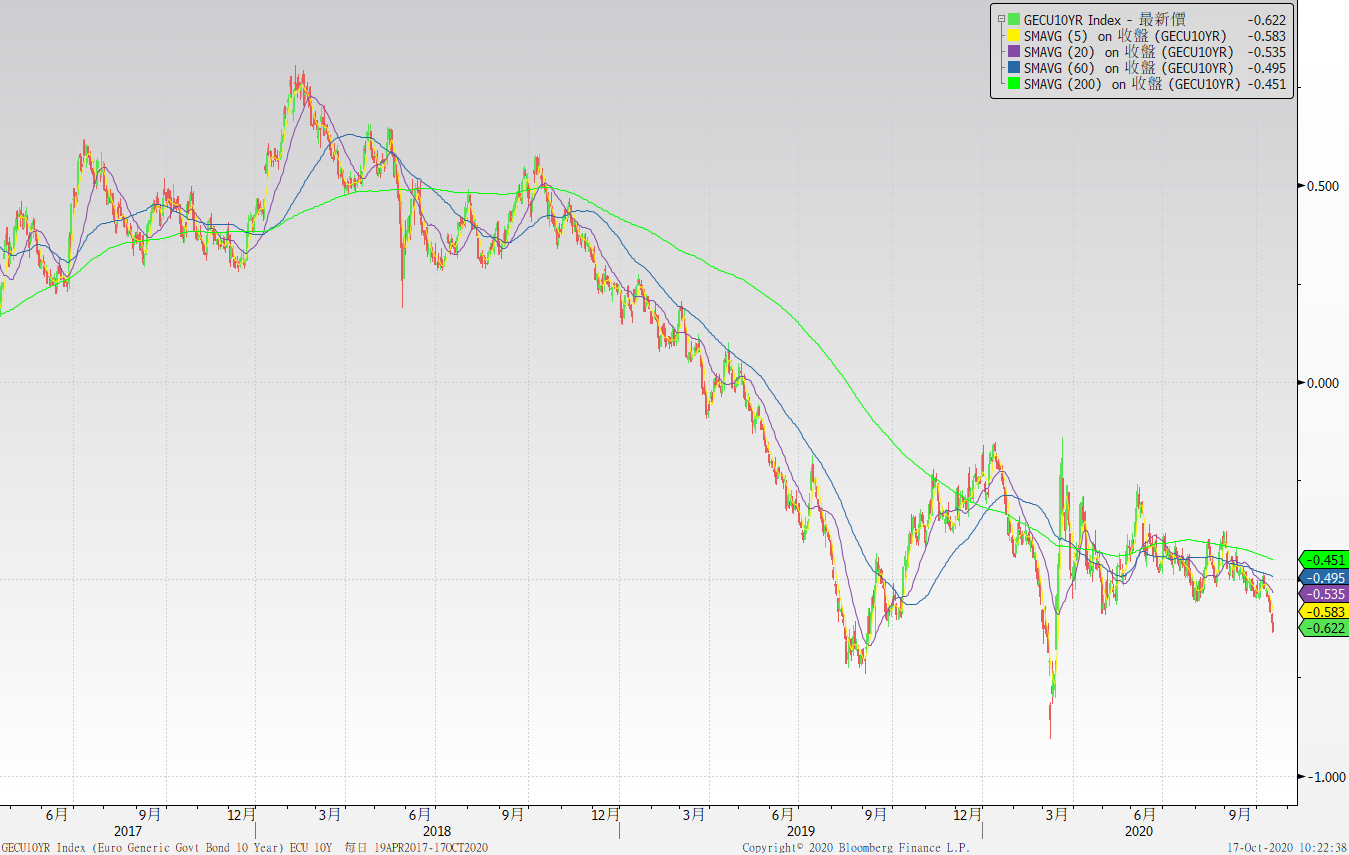 美債十年期利率走勢圖
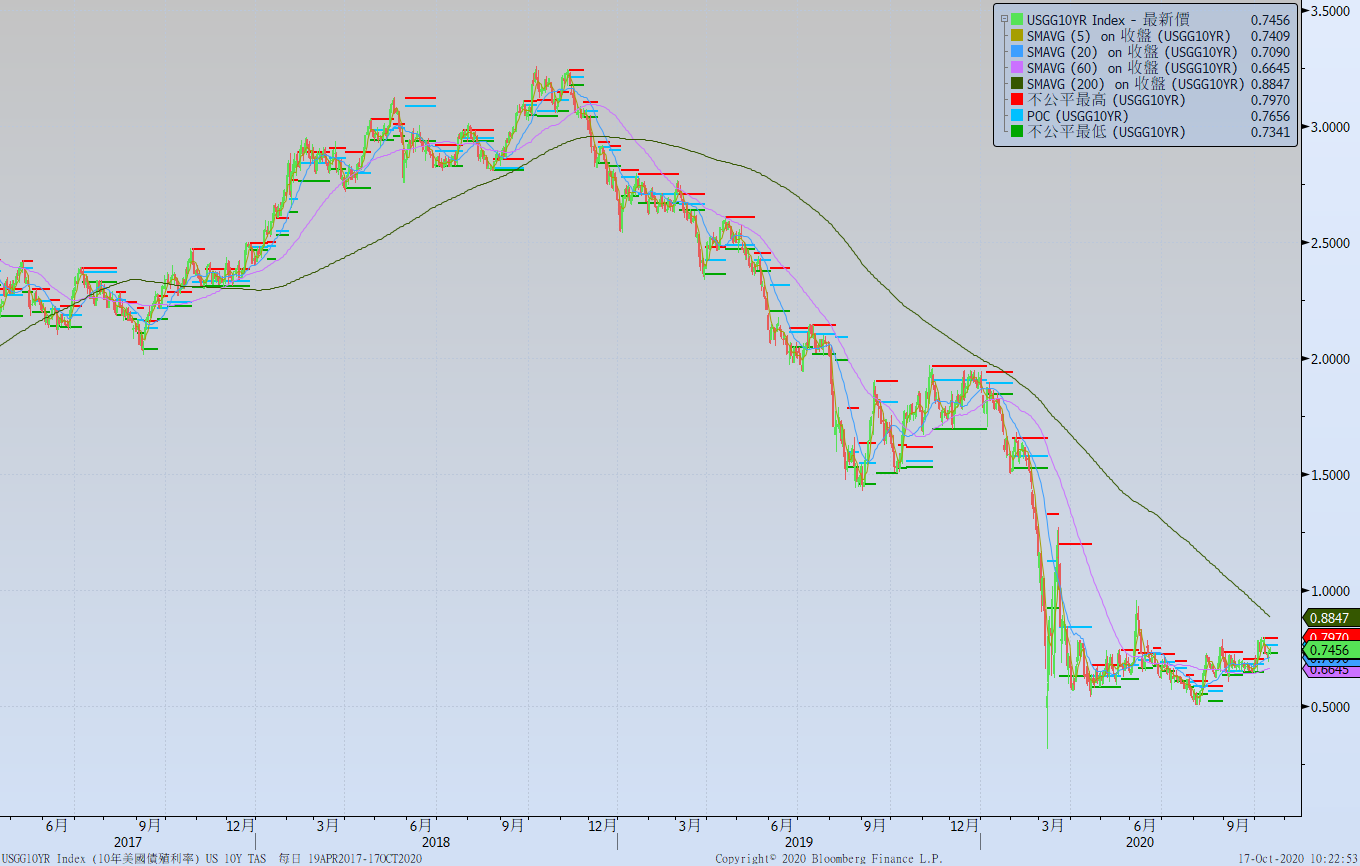 日債十年期利率走勢圖
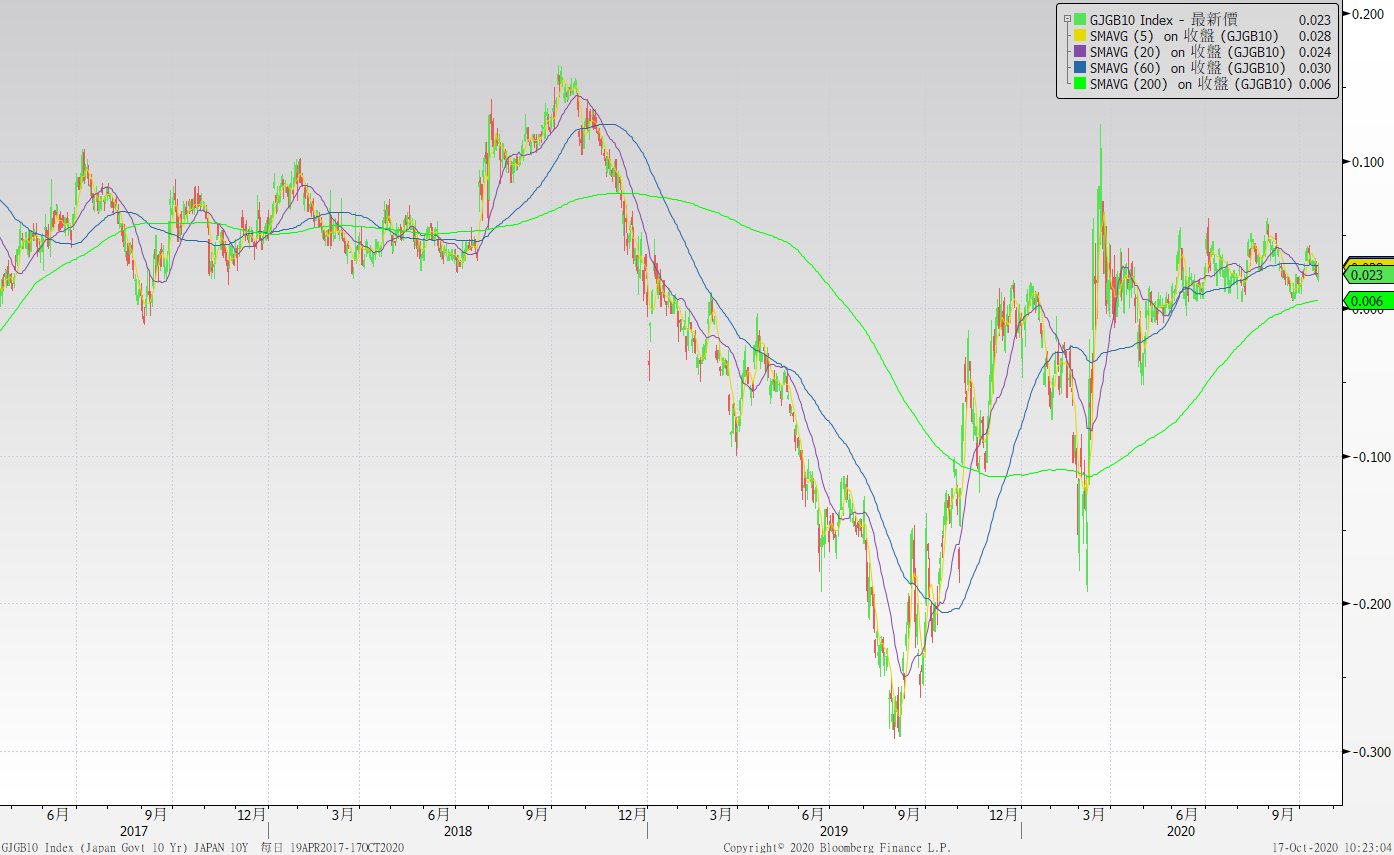 台債十年期利率走勢圖
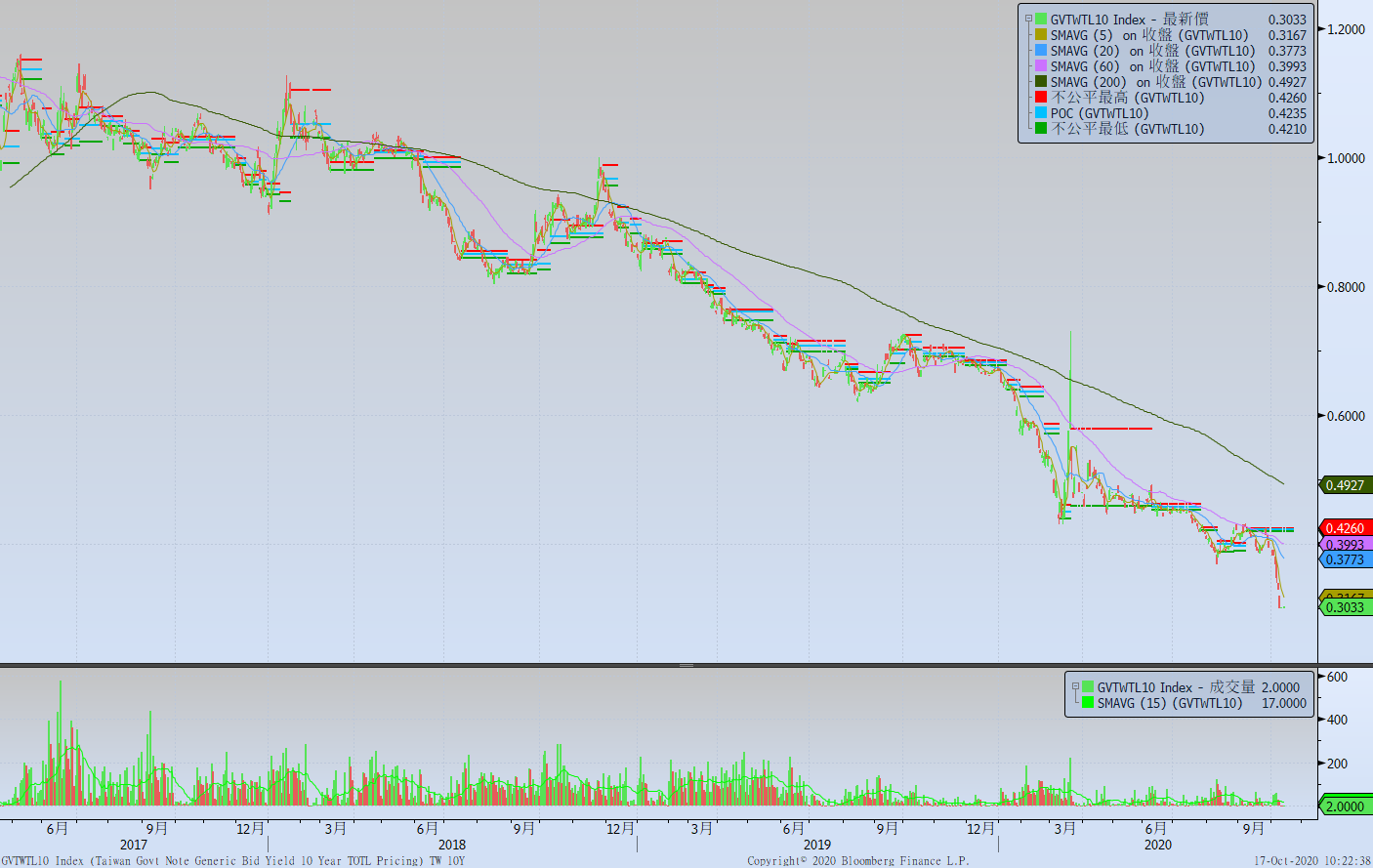 主要國家殖利率曲線
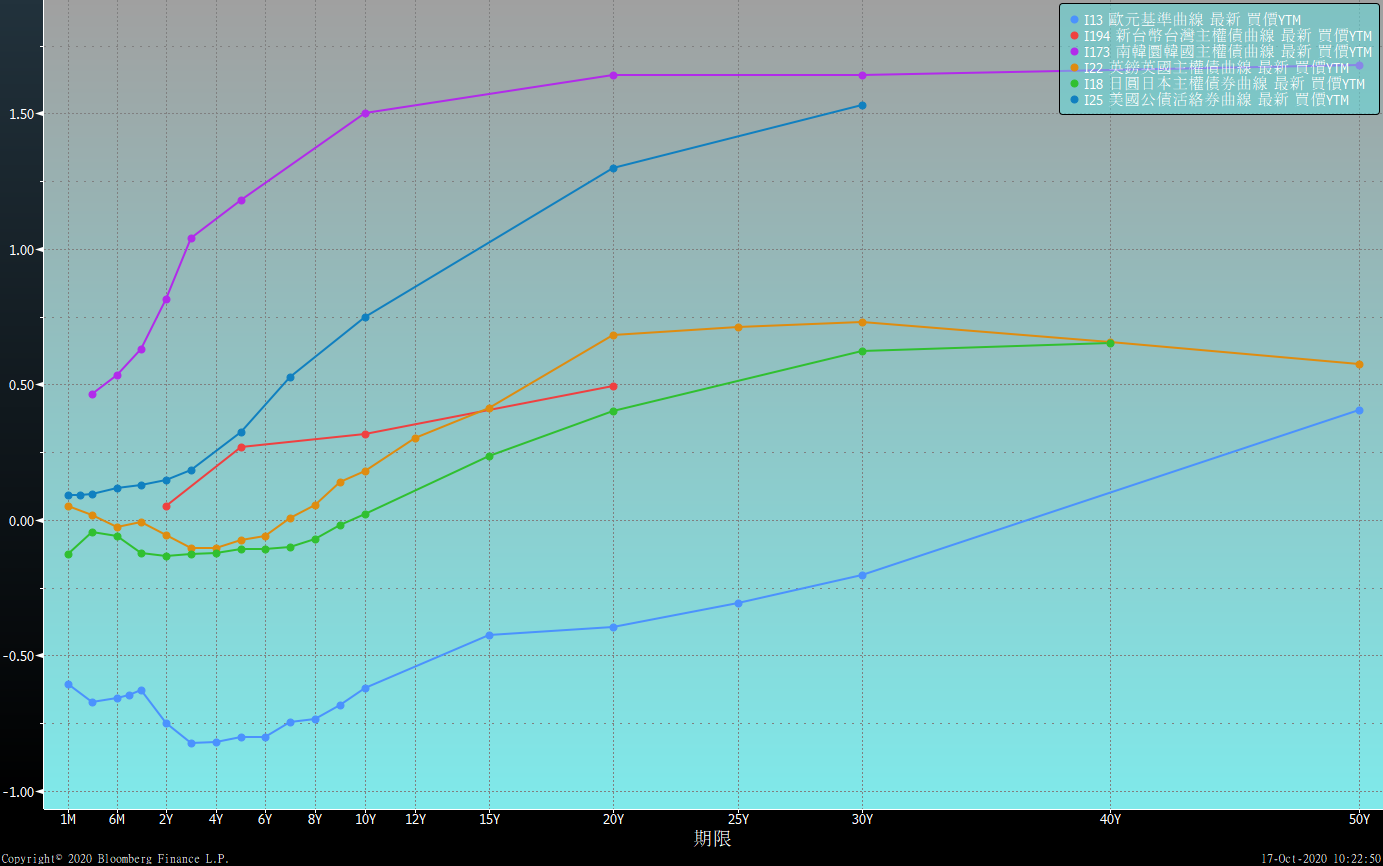 原物料指數
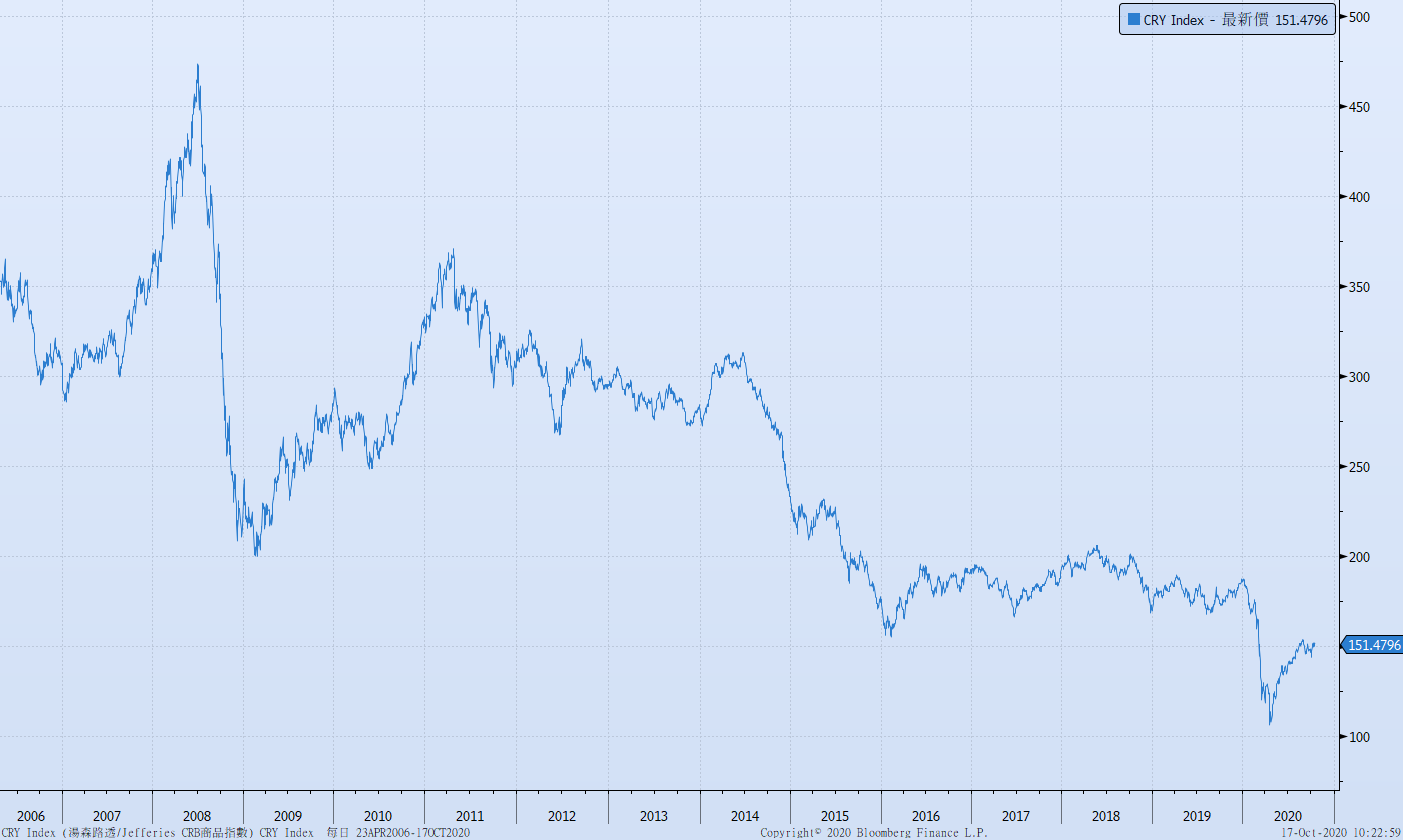 美國GDP成長率
密大消費信心
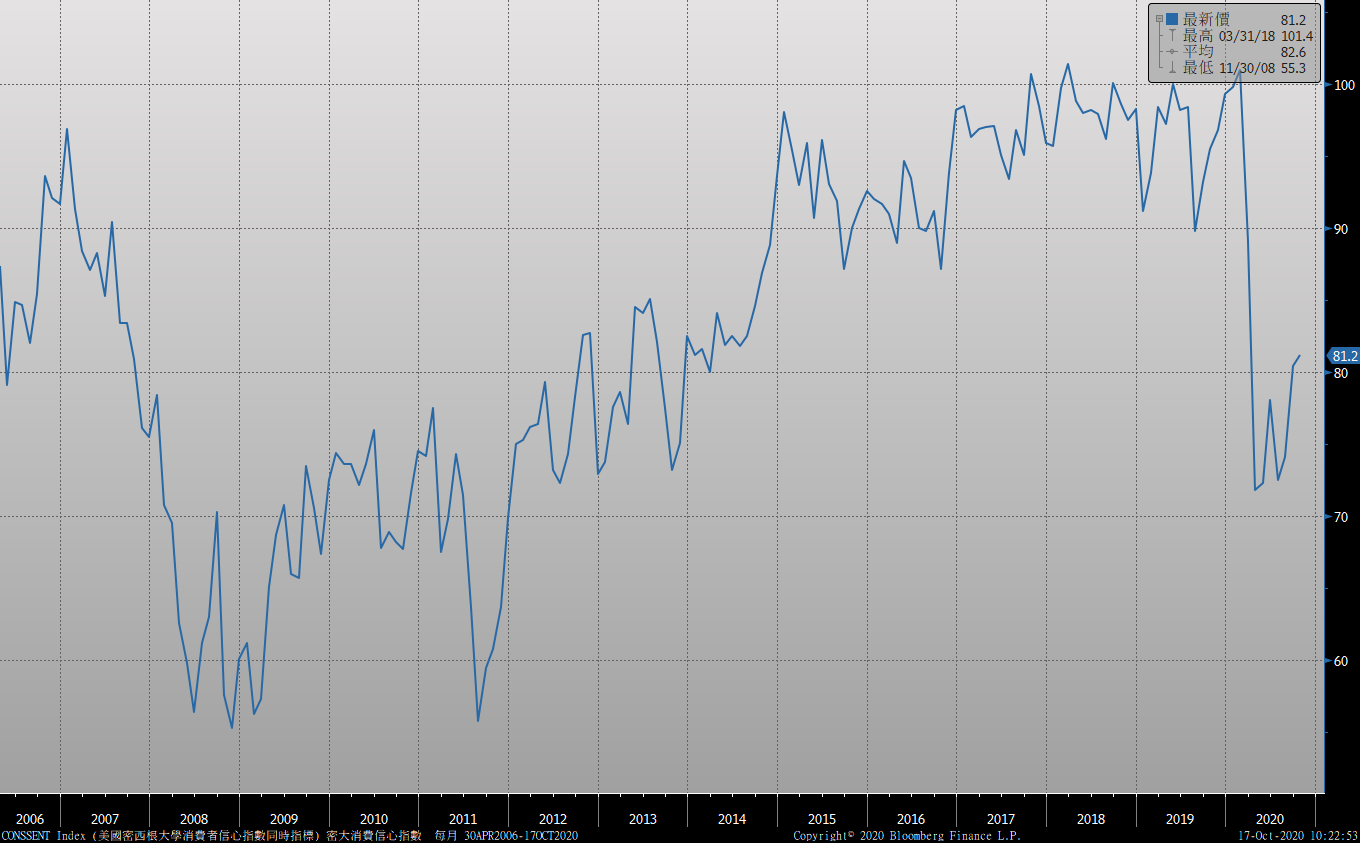 美國個人消費支出核心平減指數 經季調(年比)
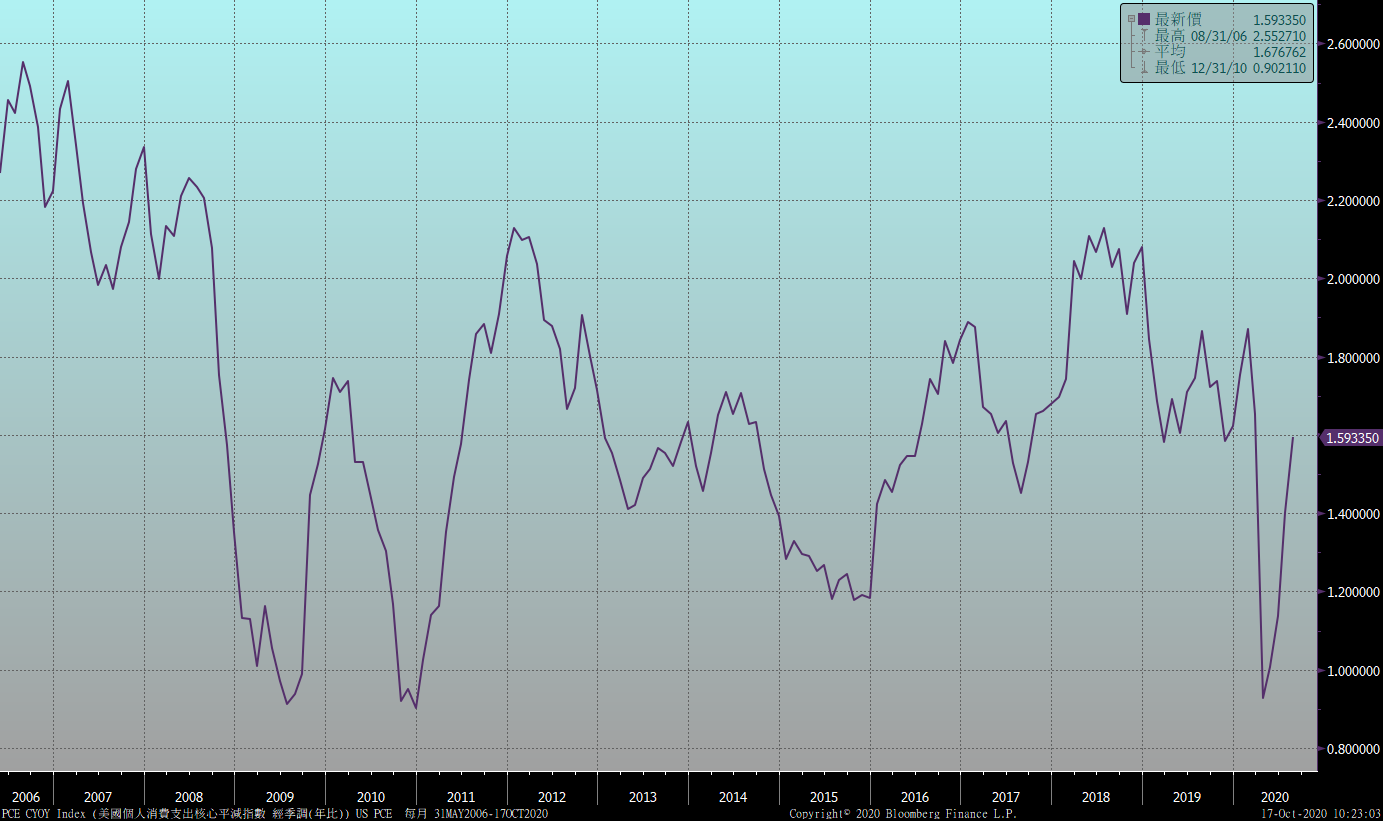 美國就業情況
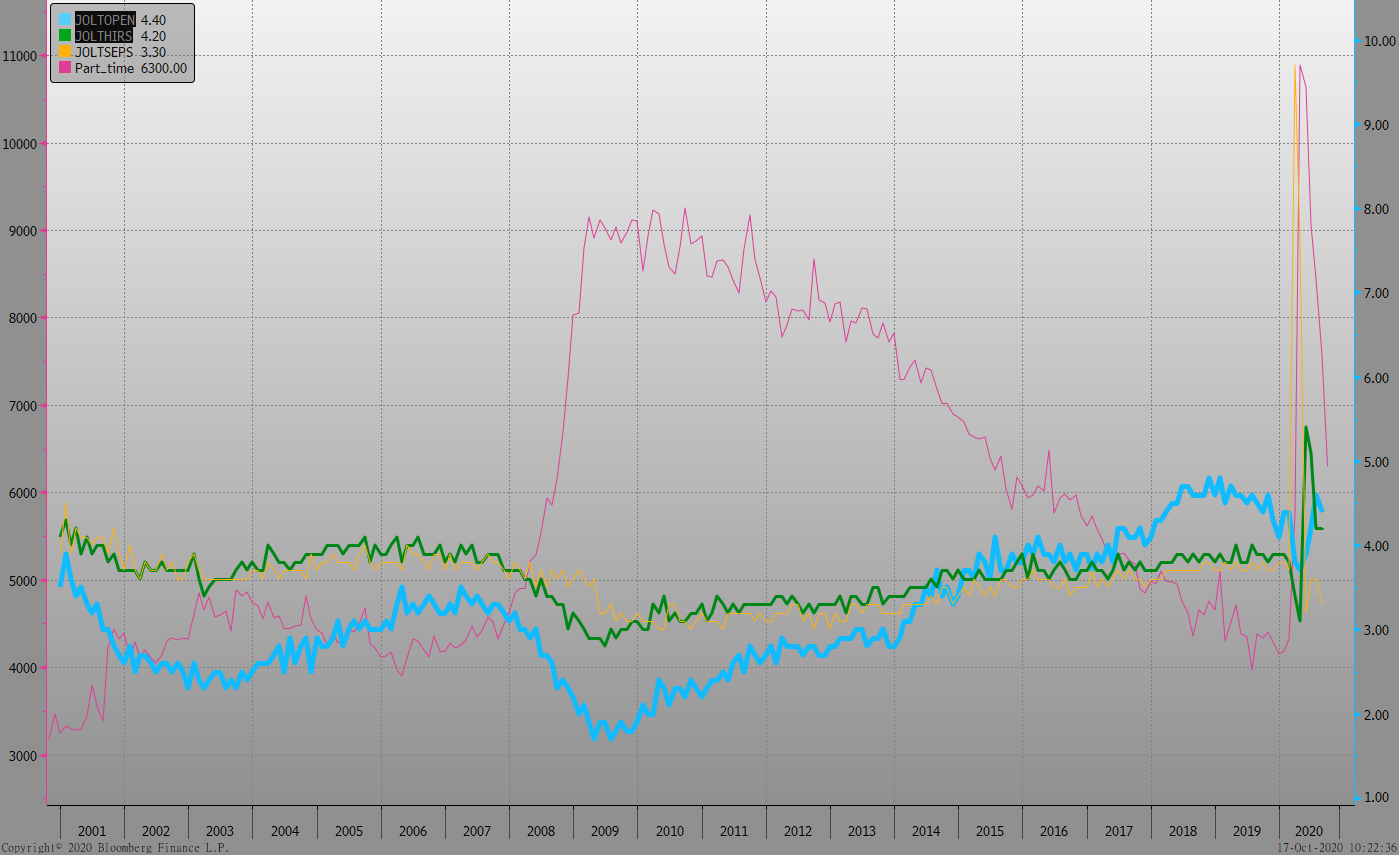 美國非農就業人數
美國新屋及成屋銷售
ISM指數
LIBOR OIS
經濟數據預報
市場展望
從利率走勢看，美債10y利率月線略為上揚，財政刺激政策通過的時間與金額大小，對利率上漲具有些微影響。
經濟數據方面，即將公布美國9月新屋銷售及成屋銷售，9月耐久財訂單。德國10月IFO景氣指數。台灣9月外銷訂單。預期經濟數據仍佳。台債操作上，10y公債利率在台幣升值助攻下，利率再度走低。10y利率創新低觸及0.30%關卡。央行表示新台幣匯價在28字頭成為短期新常態。因此預估台債利率難脫低檔整理格局。